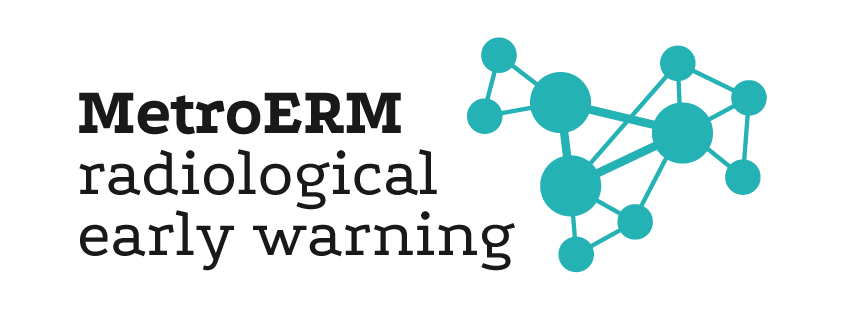 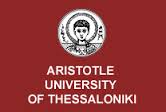 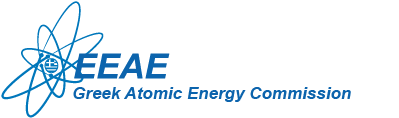 Periodicity analysis of long period  gamma radiation measurements in Thessaloniki , Greece.
Alexandros CLOUVAS ,Fokion LEONTARIS  , Stelios XANTHOS*  ,Antonis Maltezos**,Costas Potiriadis**   
Nuclear Technology Laboratory
Aristotle University of Thessaloniki
*  Alexander  Technological  Education Institute
**  Greek Atomic Energy   Commission
HNPS 2016
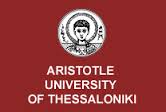 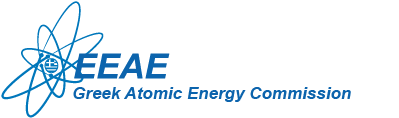 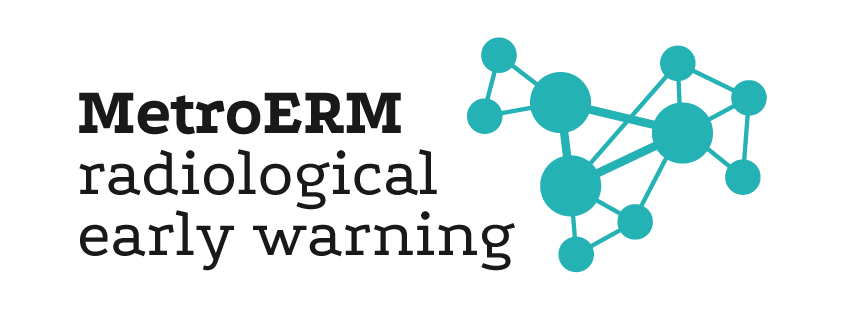 …..
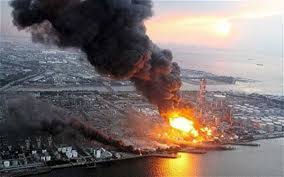 The early warning stations, scattered all over Europe, is the best way against any radiological incident that may occur. The usefulness of the data they provide is not constrained to an early warning, but opens a wide range of data analysis. The amount of information gathered is enormous and more specific for our laboratory, the Nuclear Technology laboratory of Aristotle University of Thessaloniki, the database extends to 27 years (about 20000 measurements). The way of making the stations more secure and precise for any future incident is to understand and analyze the past, and that is exactly the purpose of the present work.
HNPS 2016
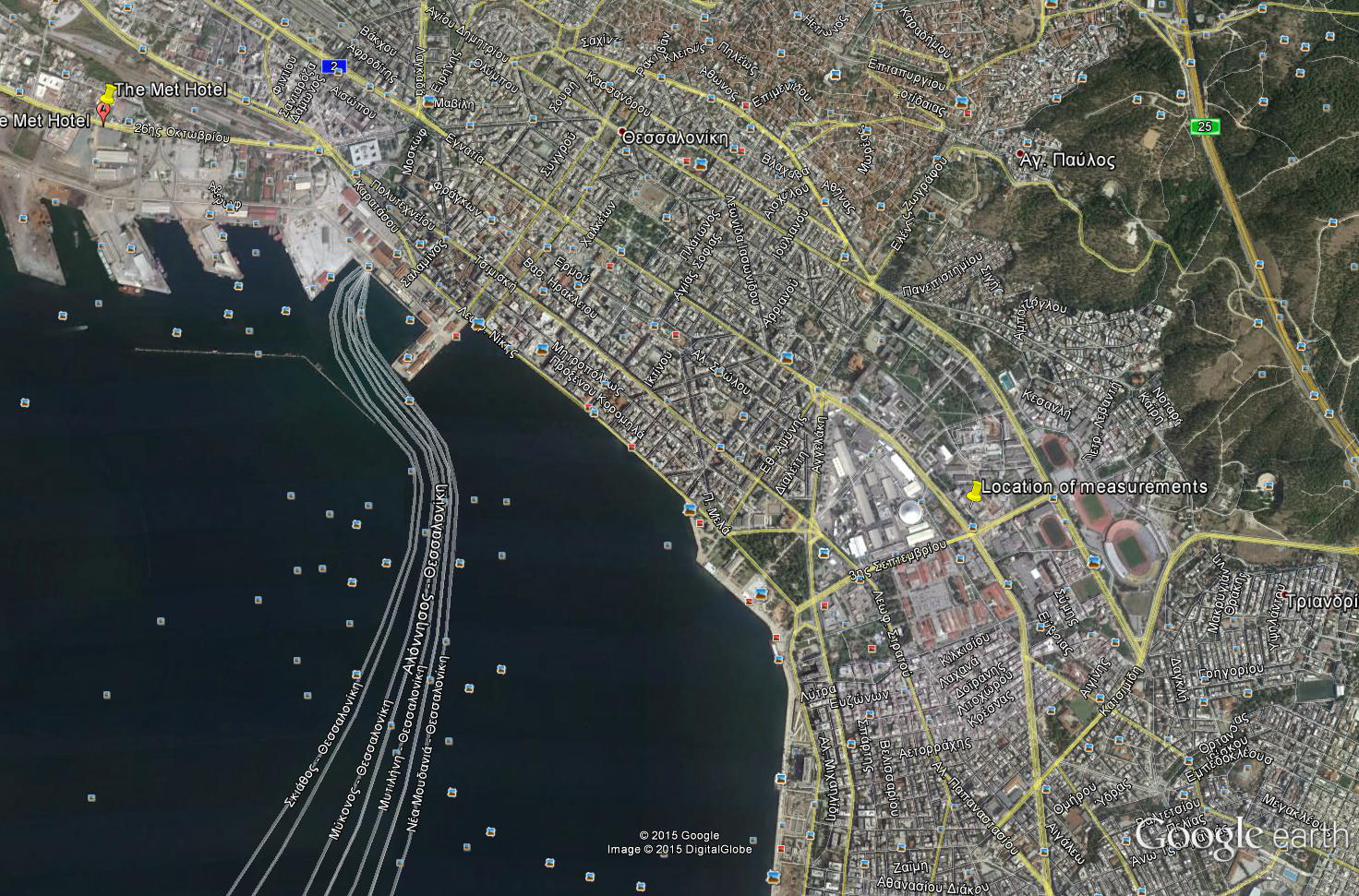 HNPS 2016
1988-2015
Measurements were performed once per day  for 27 years.
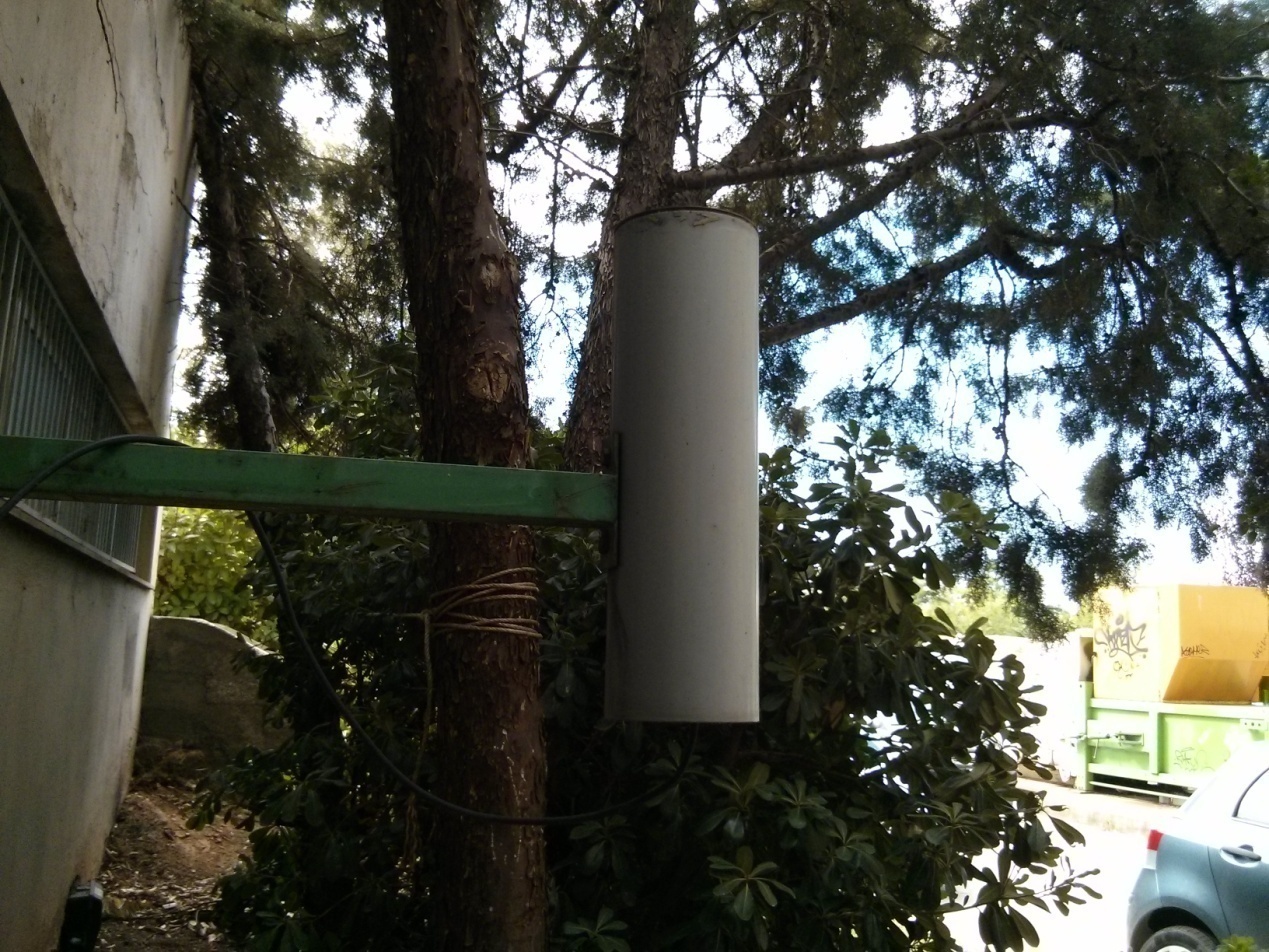 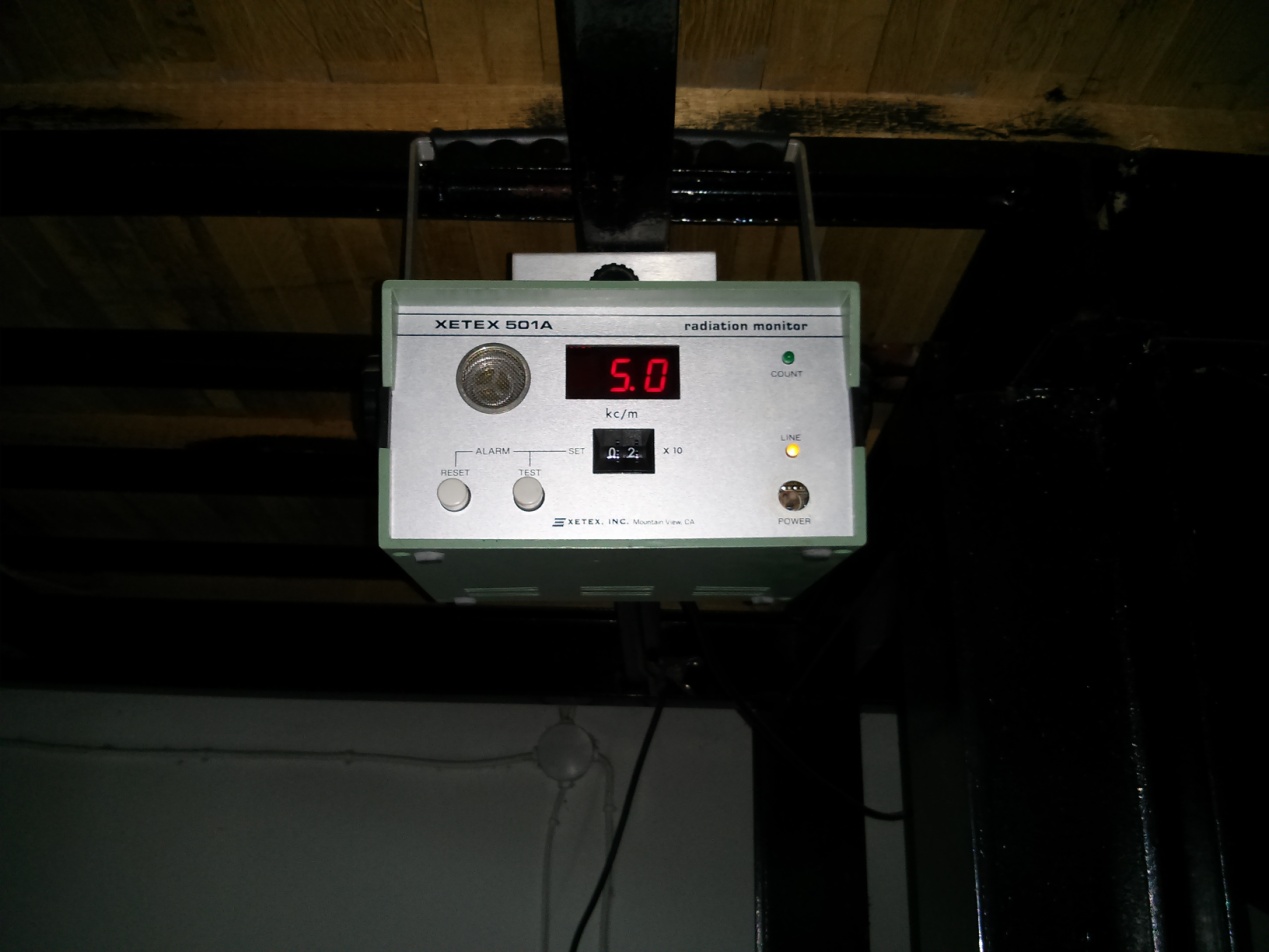 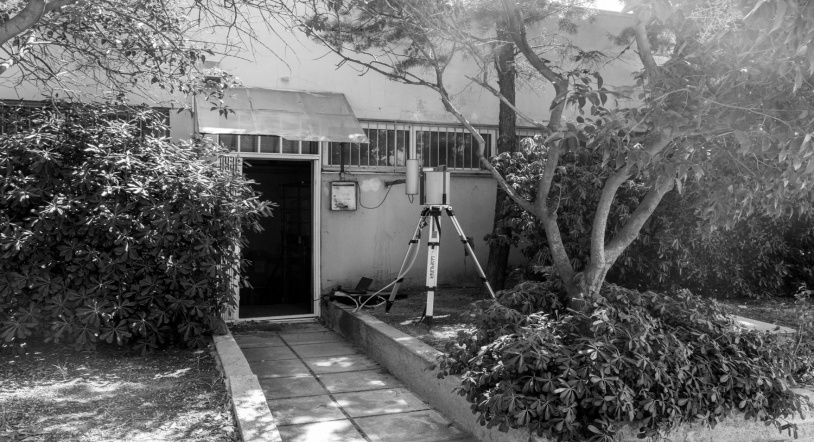 HNPS 2016
Mean monthly values of gamma radiation measurements
The  gamma dose rate decrease with  an effective  Half-life (t½)  of about  30 years
The  gamma dose  rate  is the sum of the gamma dose rates  due to 1) Uranium series 2) Thorium series 3) K-40  4) Cs-137  (due to the Chernobyl accident).
Taking into account that the decay Half-life (t½)  of Cs-137 is 30 years  the effective Half-life (t½) of the (total) gamma dose  rate should be greater than 30 years (gamma dose rates  due to Uranium series ,Thorium series and K-40 are in principle  quite constant)
HNPS 2016
Measurements with HPGe detectors
The Xetex 501 A monitoring  system  cannot distinguish between the different contributions (Uranium series , Thorium series , K-40 ,Cs-137)
650 measurements were  also performed during 1995-1998  , 2013  and 2014-015 with  three HPGe detectors .
HNPS 2016
HNPS 2016
Cs-137
Effective  half life 14.1 years 


 Absorbed gamma dose rate in air  rate decrease with time due to natural decay (30 years half life) of Cs-137 and also due to the “removal “ of Cs-137 from the field of view of the detector .

1/Teff = 1/Tdecay + 1/Tremoval
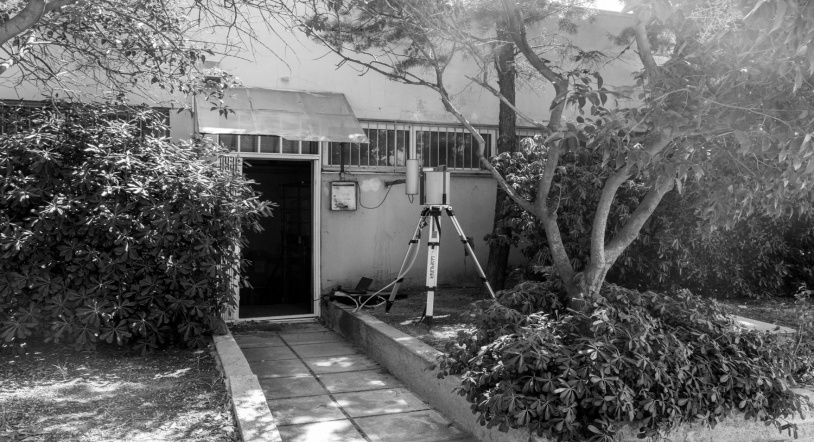 HNPS 2016
Signal  processing…
The signal we are analyzing (time dependence of the total absorbed gamma dose rate D(t) in air) has some valuable components. From mathematical point of view the trend T(t) of the signal, is described by equation                          Parameter A is related  to the  absorbed gamma dose  rates due to natural emitters (Uranium series, Thorium series, 40K), which are quite constant and parameter B is related to absorbed gamma dose rate in air due to 137Cs from the Chernobyl accident.
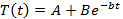 Detrended dose rate data
HNPS 2016
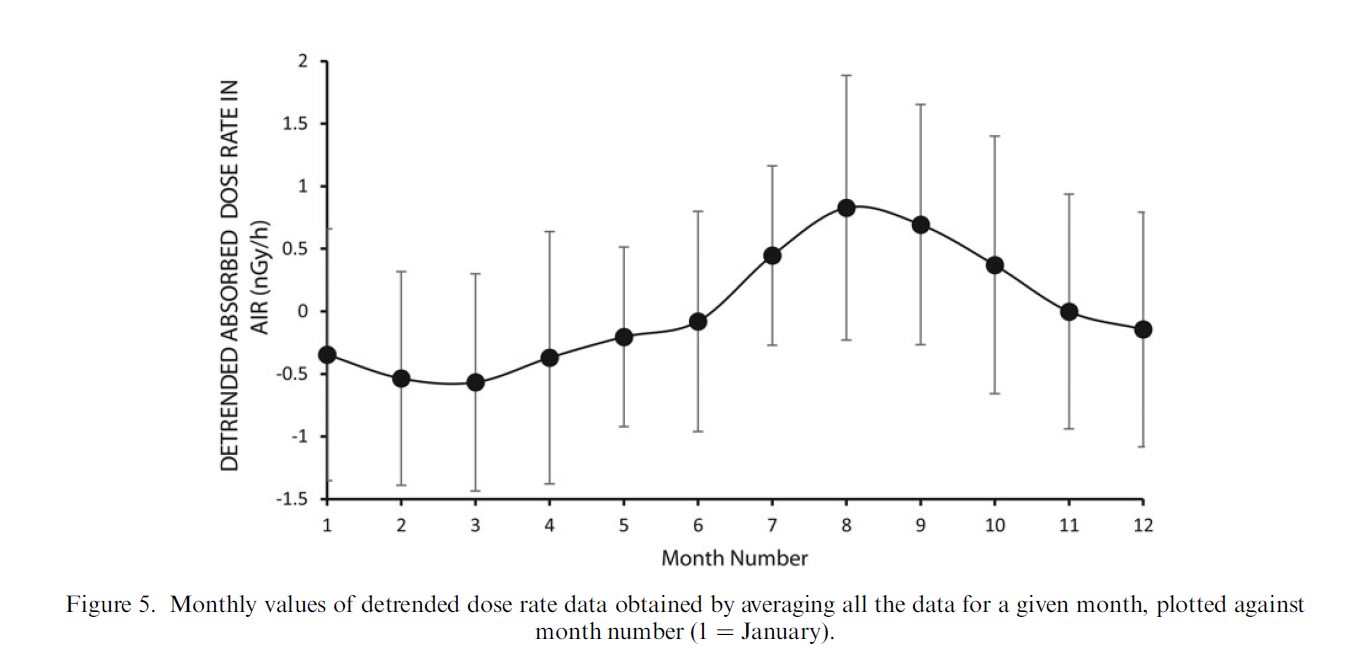 The rain effect  on the gamma radiation above soil
Increase of gamma radiation  due to radon progeny deposition
Decrease of gamma radiation  due to increase humidity of soil
Unscattered gamma radiation due to  214Pb after heavy rainfall with the appropriate fitting normalized to the  average value of the previous two months. (T1/2=28.1 minutes)
HNPS 2016
Fourier Transform
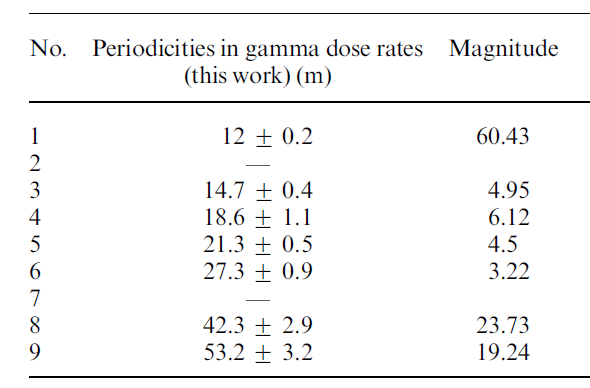 Periodogram of the data (Detrended gamma dose rate). There are three main discernible periodicities: 12±0.2 months, 42.3±2.9 months and 53.2±3.2 months.
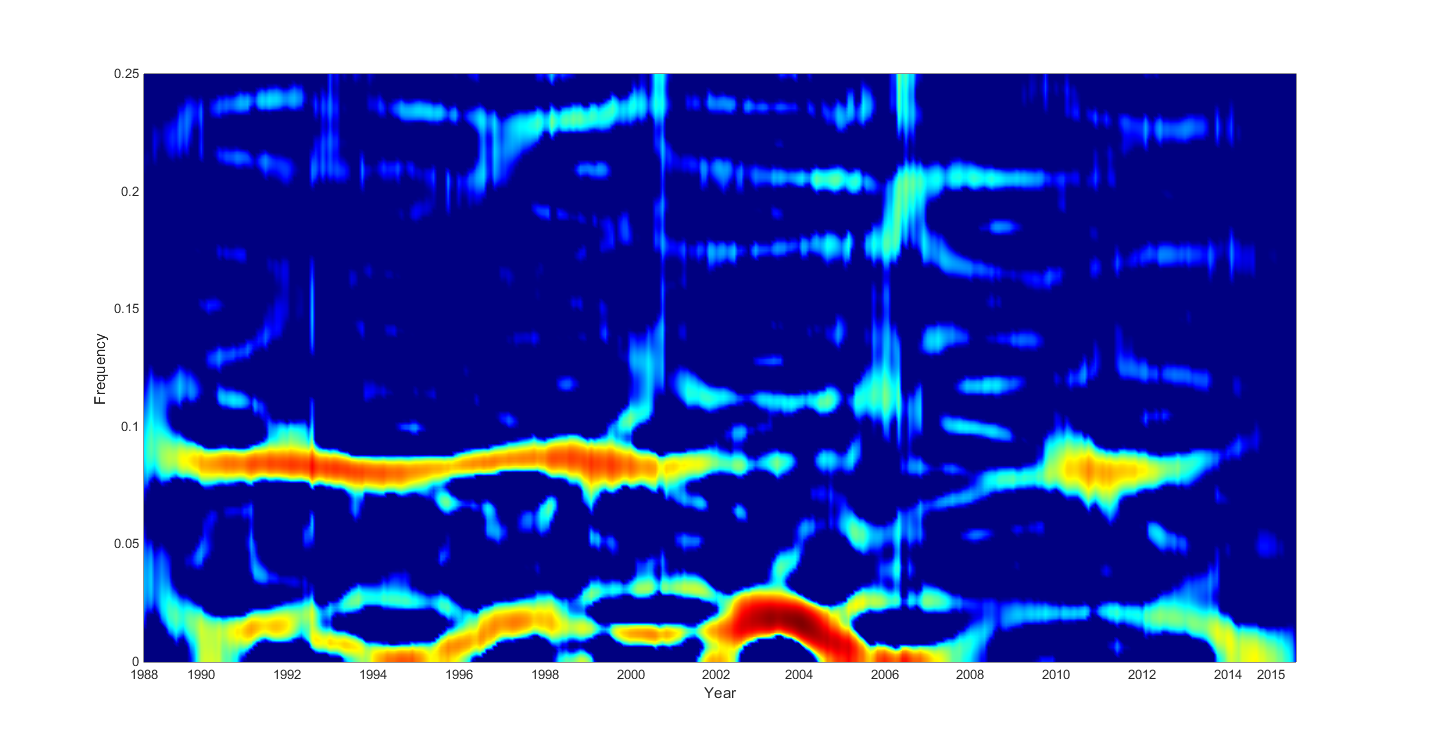 Zhao Atlas Marks Transform of the detrended gamma dose rate data. The Frequency is given in months-1.The annual periodicity (frequency 0.083 months-1) is not visible in the whole period (1988-2015). It is mainly visible from 1998-2002 and 2008-2014. On the contrary the 42 and 53 months periodicities (frequency about 0.02 months-1) were very intense during the years 2002-2004 when the annual periodicity was weak.
HNPS 2016
…..Possible  explanations
A 44 months periodicity identified by periodicity analysis of satellite global lower troposphere temperature data, 1979-2013, is in agreement with our 42.3±2.9 months periodicity. Troposphere is the most important for operational meteorology, as this layer contains almost all the water vapor, and by far the greatest part of the mass of the atmosphere.
Researchers of the Department of Meteorology and Climatology of the Aristotle University of Thessaloniki in Greece, performed  spectral analysis of monthly surface temperature values from stations in Central and Eastern Mediterranean region for the 1950-1988 period. They found periodicities of 18, 36, 48, 54, 60 and 96 months. Out of these only the 48 and 54 months periodicities appear in the spectra of most stations
HNPS 2016
GREEK EARLY WARNING NETWORK (operated by the Greek Atomic Energy Commission)
In collaboration  with GAEC ,  we performed the same work  for the Thessaloniki station of the Greek early  warning   network based  on Reuter  Stokes ionization chambers
In comparison to  NaI(Tl) detectors Reuter  Stokes ionization chambers are sensible to cosmic radiation
Measurements are performed every 10 minutes  (period 2001-2015)
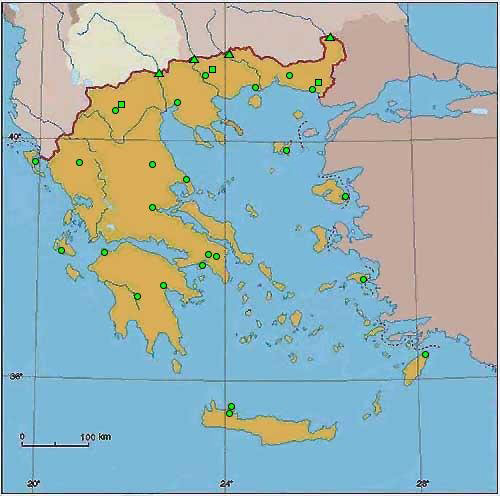 HNPS 2016
GREEK EARLY WARNING NETWORK (THESSALONIKI STATION-METEO)
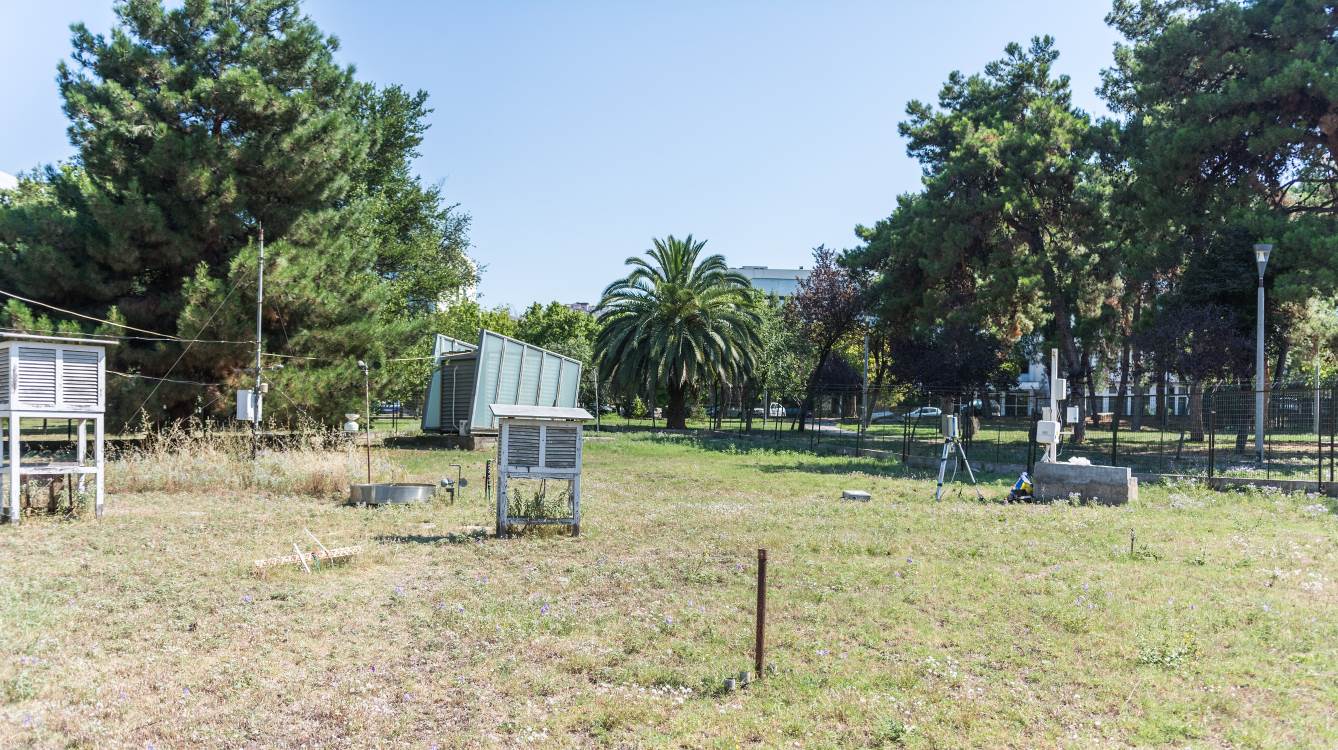 HNPS 2016
FOURIER TRANSFORM
OUTSIDE THE NTL LAB (PerIod 2001-2015)
OUTSIDE THE NTL  LAB (Total Period  1988-2015 )
HNPS 2016
FOURIER TRANSFORMMETEO LOCATION  (2001-2015)
HNPS 2016
HNPS 2016
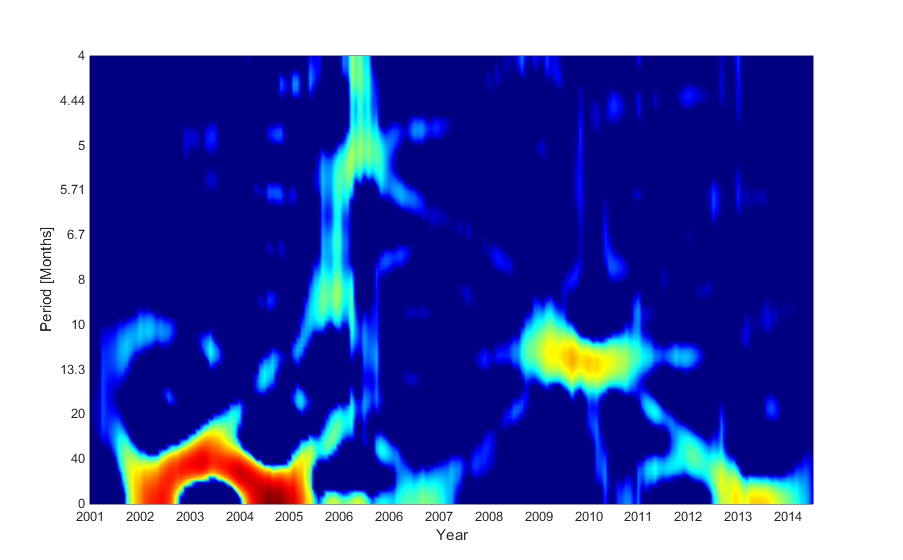 NTL LOCATION
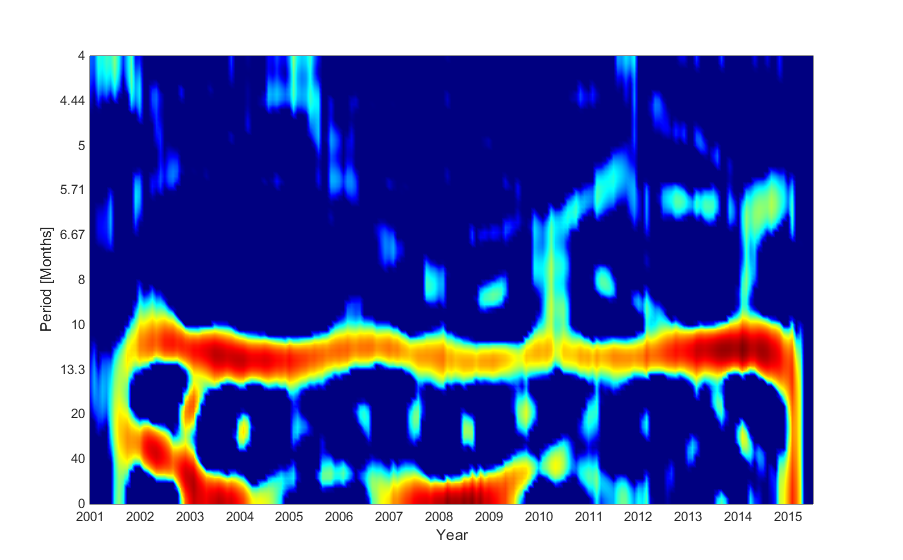 METEO LOCATION
HNPS 2016
For more information…..
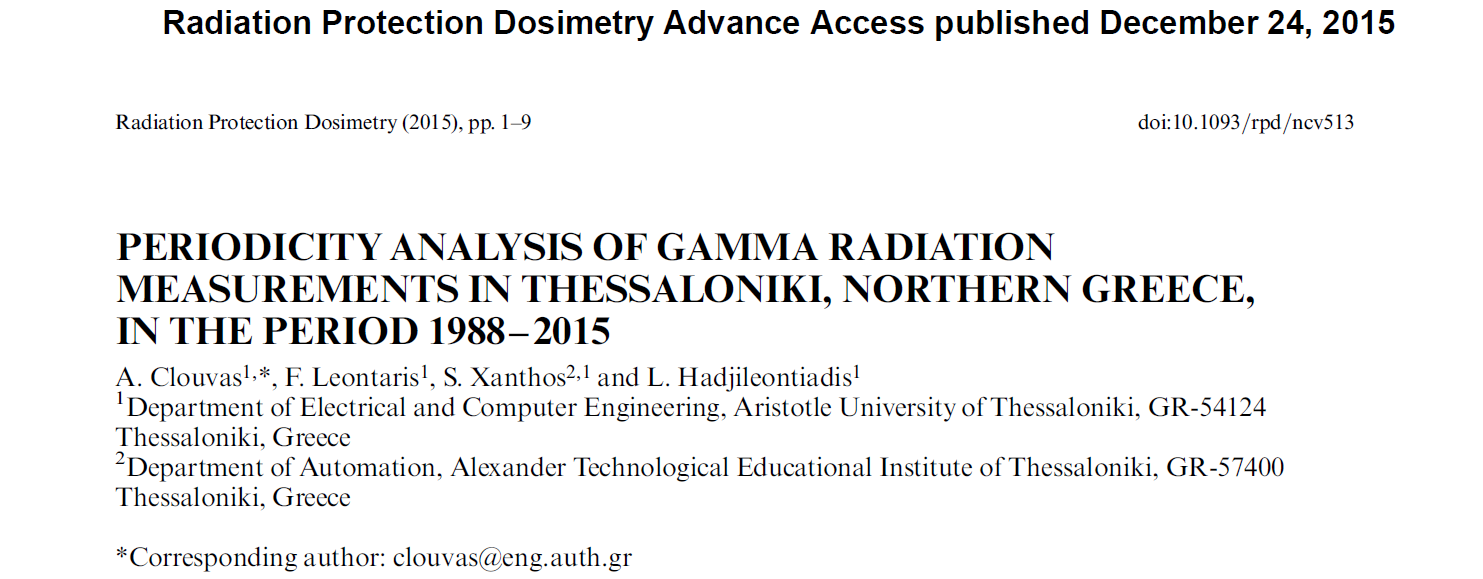 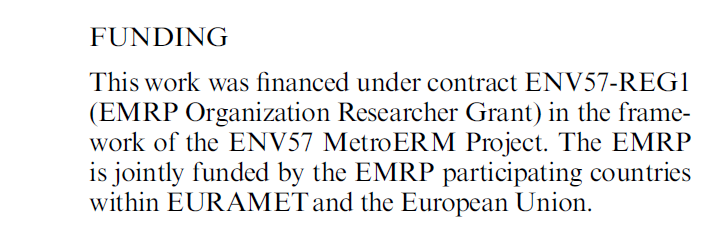 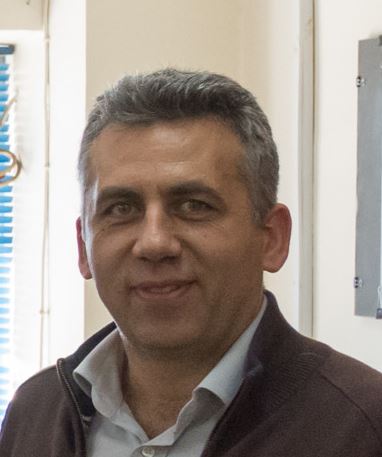 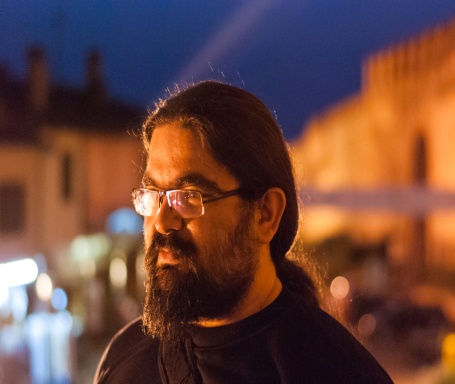 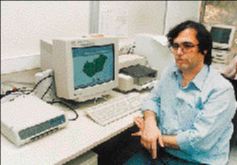 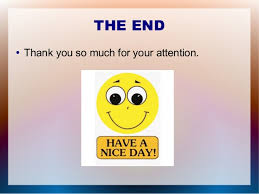 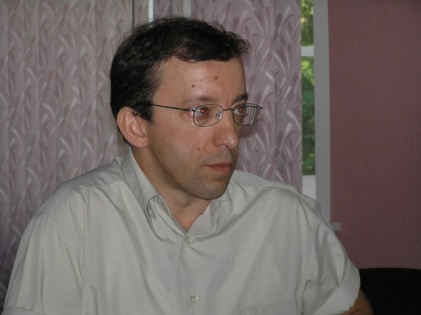 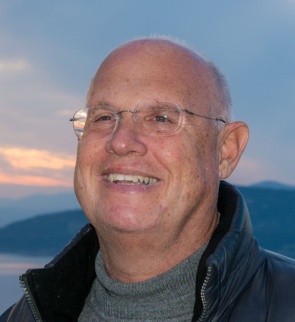 HNPS 2016